Урок   литературного чтения во 2 классе
по рассказу В.Осеевой «Волшебное слово»
Ну-ка, проверь, дружок, 
Ты готов начать урок? 
Всё ль на месте, 
Всё ль в порядке? 
Все ли правильно сидят? 
Все ль внимательно глядят? 
Каждый хочет получать 
Только лишь оценку пять.
Раздел
Волшебное яблоко.

Волшебное слово. 

Волшебное колечко.
Валентина    Осеева
(1902-1969)
Беспризорный- 1. лишённый  надзора,присмотра,   2. ребенок, подросток, не имеющий семьи
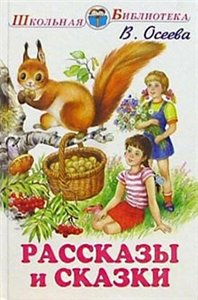 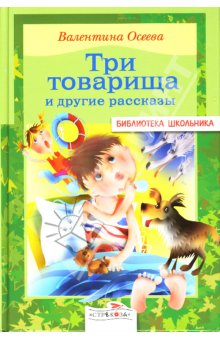 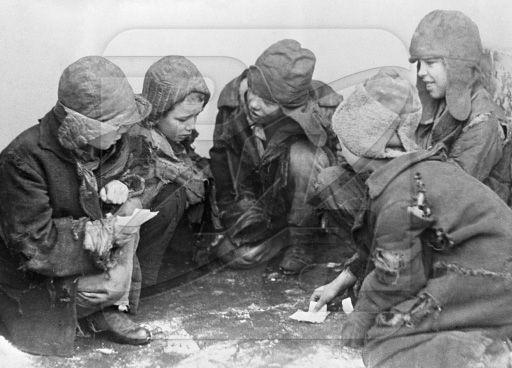 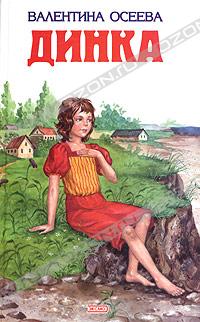 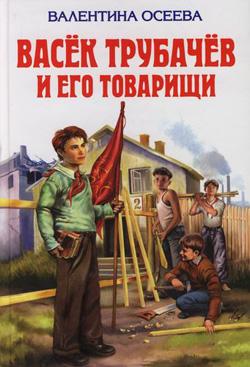 В одной из своих книг В.Осеева обратилась к своим читателям с такими словами:
 «Дорогие ребята! Когда я была такой, как вы, я любила читать маленькие рассказы. Я любила их за то, что могла читать без помощи взрослых. Один раз мама спросила:  – Понравился тебе рассказ? Я ответила:  – Не знаю. Я о нём не думала. Мама очень огорчилась.       – Мало уметь читать, надо уметь думать, – сказала она. С тех пор, прочитав рассказ, я стала думать о хороших и плохих поступках девочек и мальчиков, а иногда и о своих собственных. И так как в жизни мне это очень помогло, то я написала для вас короткие рассказы, чтобы вам легче было научиться думать.
Притча -
короткий   рассказ – поучение,
    который  учит  вежливости, честности, 
    уважению  к  людям.
Словарная работа
Сквер
смущённо
стряпает
противень
морщинки
отворил
робко
План
Разговор  с  Леной. 
Беседа  за обедом.
Встреча со стариком.
Возвращение  в  сквер. 
Разговор  с  бабушкой.
1
2
3
4
5
Анализ первой части
Встреча со стариком
Анализ второй части
Разговор  с  Леной.
Анализ  третьей  части
Разговор  с  бабушкой.
Анализ   четвёртой  части
Беседа  за обедом.
«Волшебные»   слова  – вежливые    слова
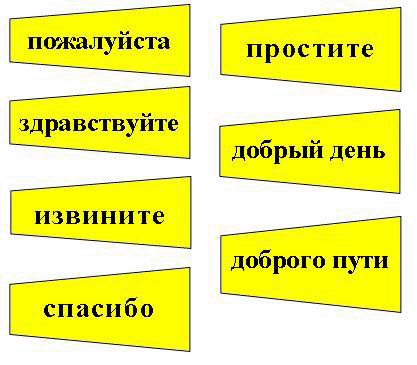 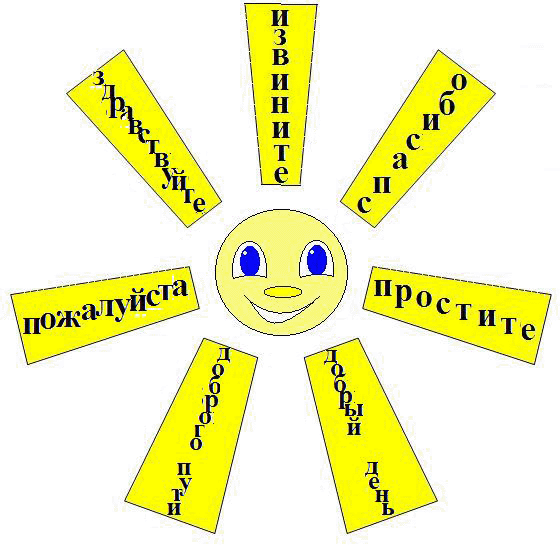 В  чём  секрет  волшебных  слов?

 От  чего  в  них  появляется  волшебство?
Вывод:
волшебные  слова нужно правильно произносить: спокойно  и  приветливо, с добротой, иначе они могут потерять своё волшебство.
Возвращение   в   сквер.
Анализ   пятой  части
Пословицы
Добрый   человек   добру   и    учит.

Добрый  человек  в  добре  проживёт  век.

Доброе   слово   путь   к   сердцу  открывает.
Отношения  Павлика  и окружающих  его людей друг  к другу
Павлик
Сестра, бабушка,брат
Павлик   говорит   грубо, 
со  злостью


Павлик  говорит  вежливо,
спокойно, с  добротой
Отношение   к   Павлику  плохое 


Отношение    к   Павлику хорошее
Главная   мысль  рассказа -
Поступай  с  людьми  так, 
как  хочешь  чтобы  они 
поступали с тобой!
Домашнее задание 
Приготовить  пересказ  текста  с.87-92.